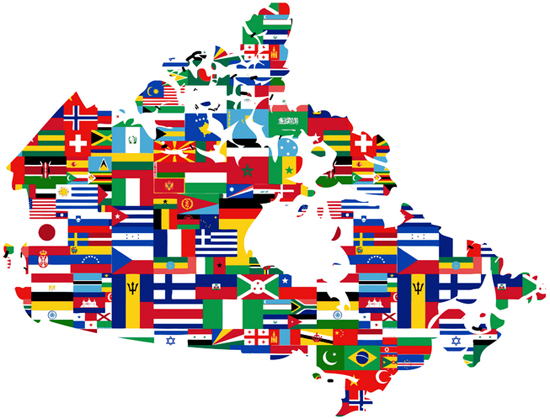 European countries
Сlass 11
ГБОУ СОШ №5 ОЦ «ЛИДЕР» 
Блинова О. Д.
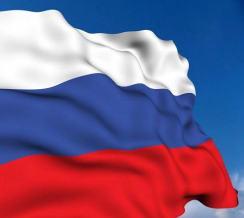 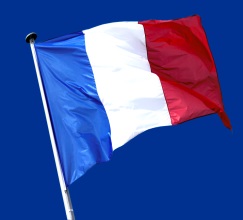 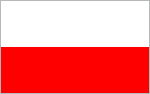 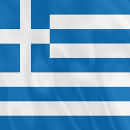 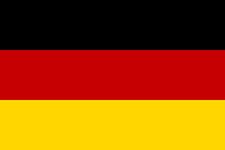 Russia 10
What is Russia’s deepest lake?
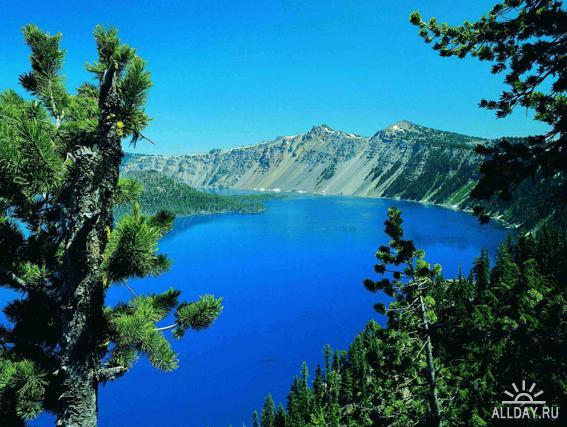 Russia 10
What is Russia’s deepest lake?
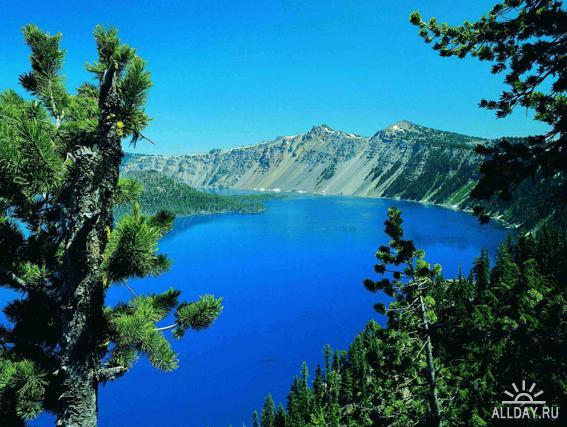 Lake Baikal
Russia 20
Who was the first leader of the USSR?
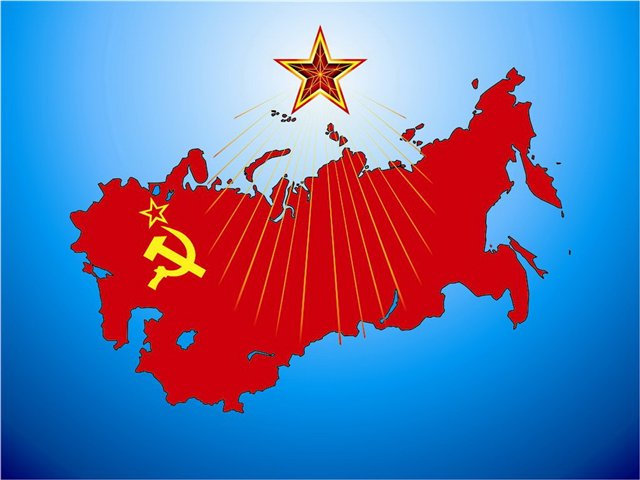 Russia  20
Who was the first leader of the USSR?
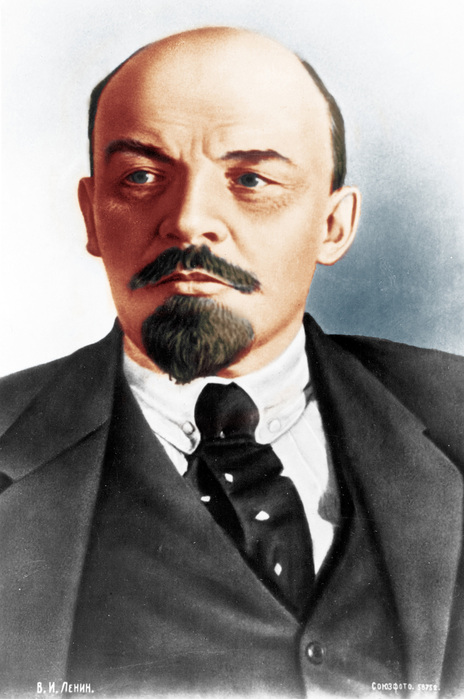 V. I. Lenin
Russia 30
Who was the first democratically elected president of Russia?
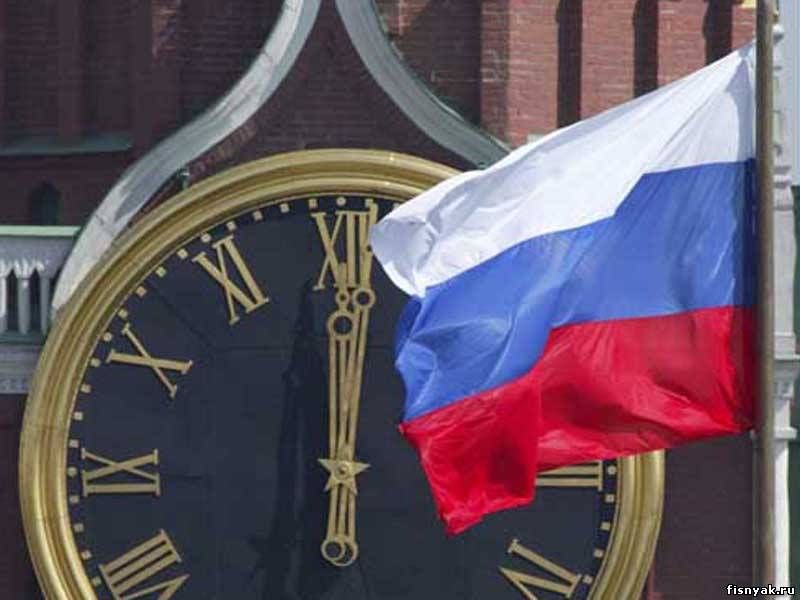 Russia 30
Who was the first democratically elected president of Russia?


B. N. Eltsin
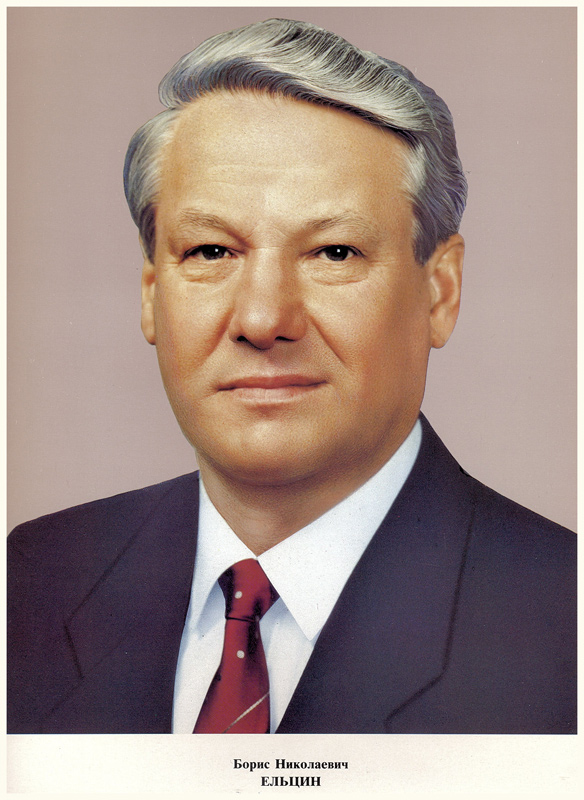 Russia 40
What is Russia’s largest peninsula?
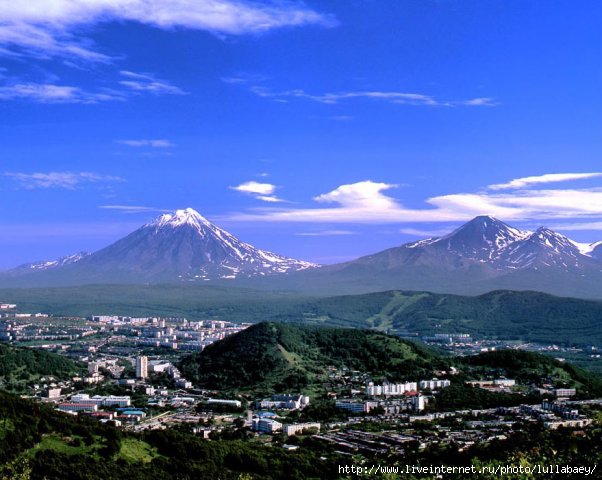 Russia 40
What is Russia’s largest
 peninsula?
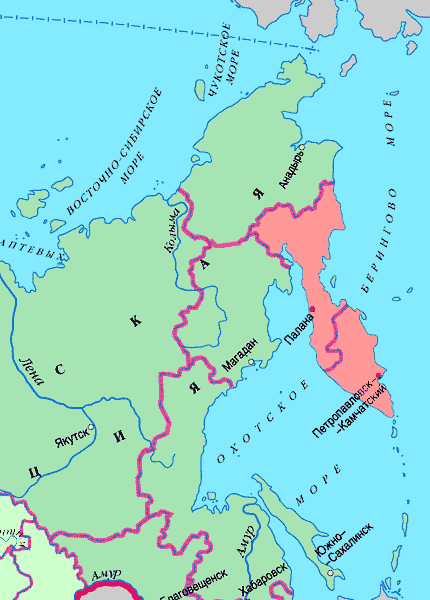 Kamchatka
Russia 50
When did the USSR dissolve into 15 independent republics?
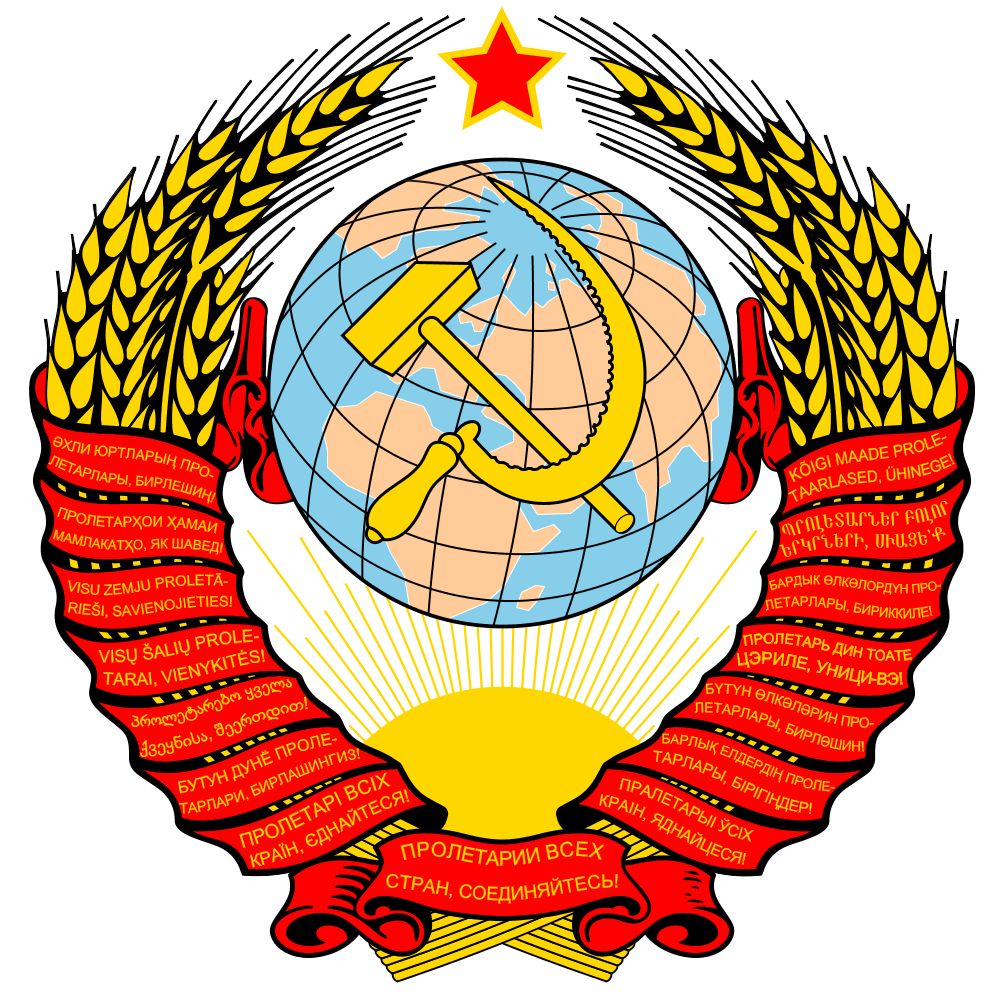 Russia 50
When did the USSR dissolve into 15 independent republics?
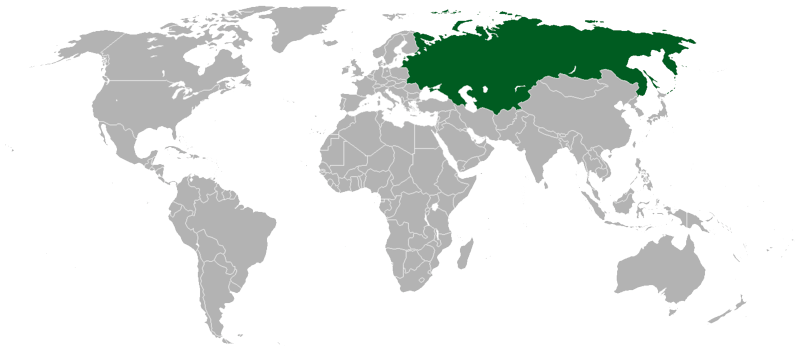 In 1991
France 10
What is  the Sorbonne?
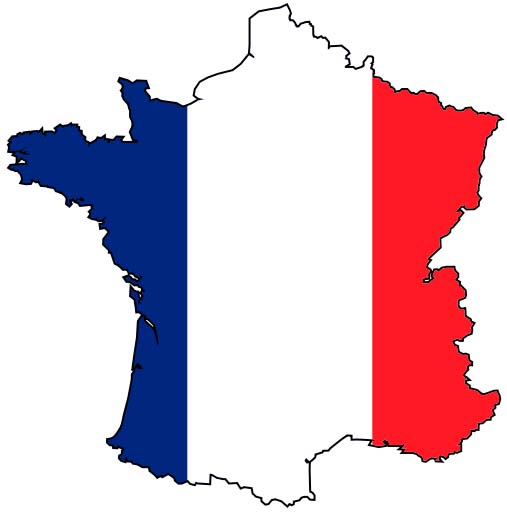 France 10
What is   the Sorbonne?
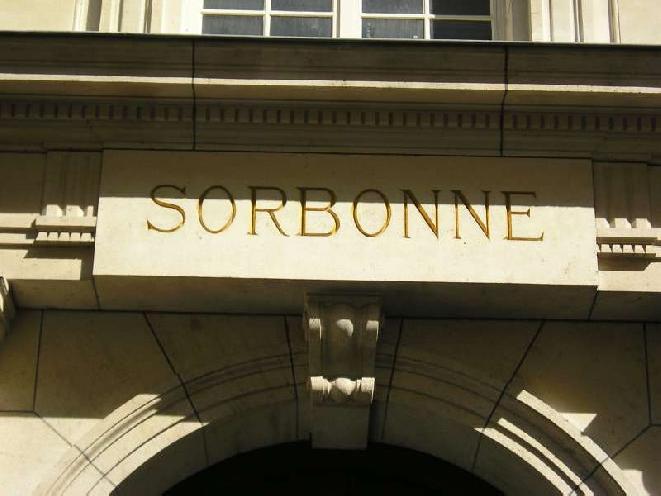 The University of Paris 
often known as
 the Sorbonne
France  20
What was Louis XIV’s favourite place?
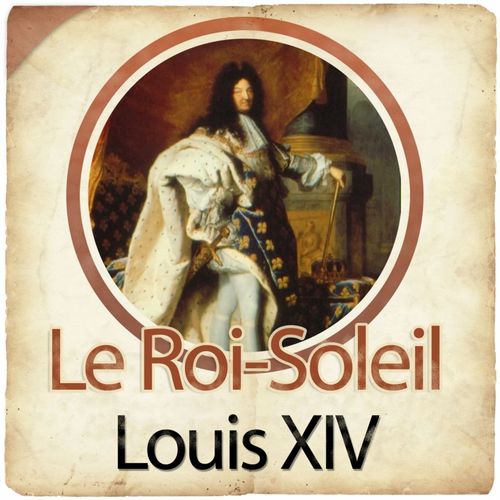 France  20
What was Louis XIV’s favourite place?
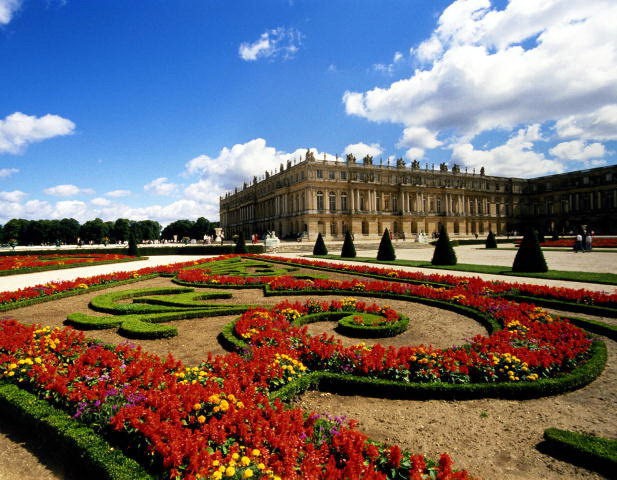 the Versailles
France 30
When is Bastille Day celebrated?
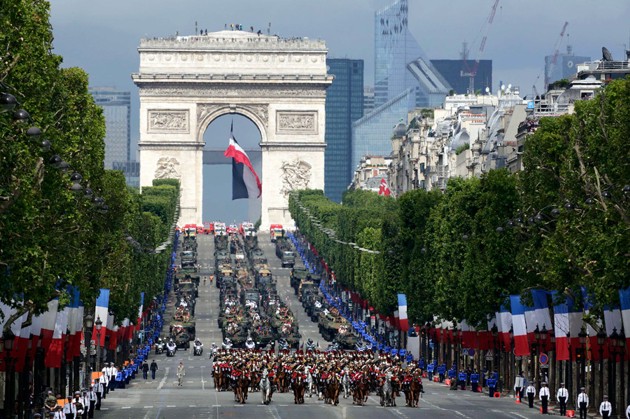 France 30
When is Bastille Day celebrated?
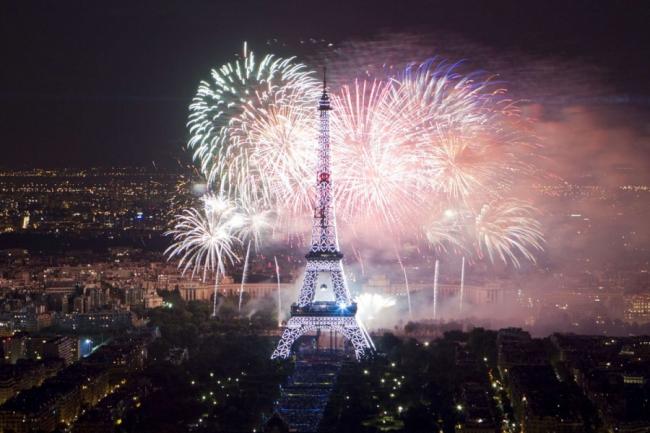 14th July
France 40
What is the motto of the French Republic ?
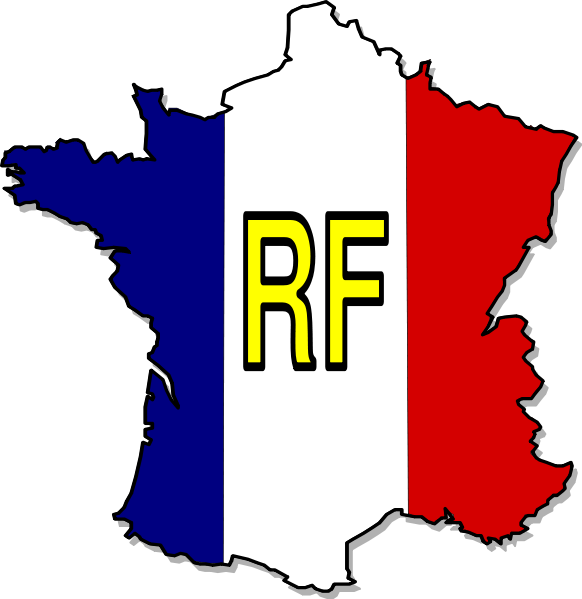 France 40
What is the motto of the French Republic ?







«Liberty, Equality, Fraternity»
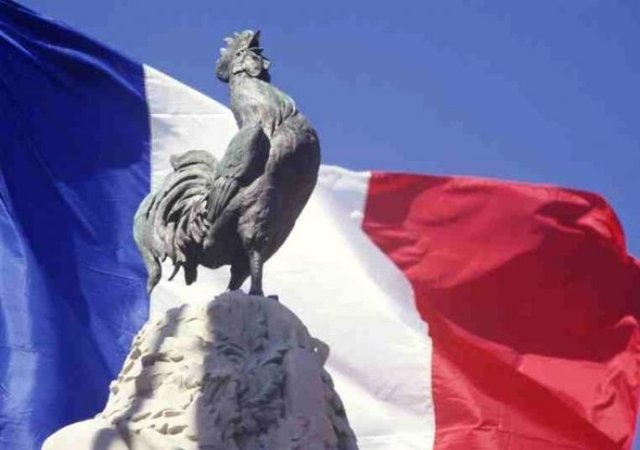 France 50
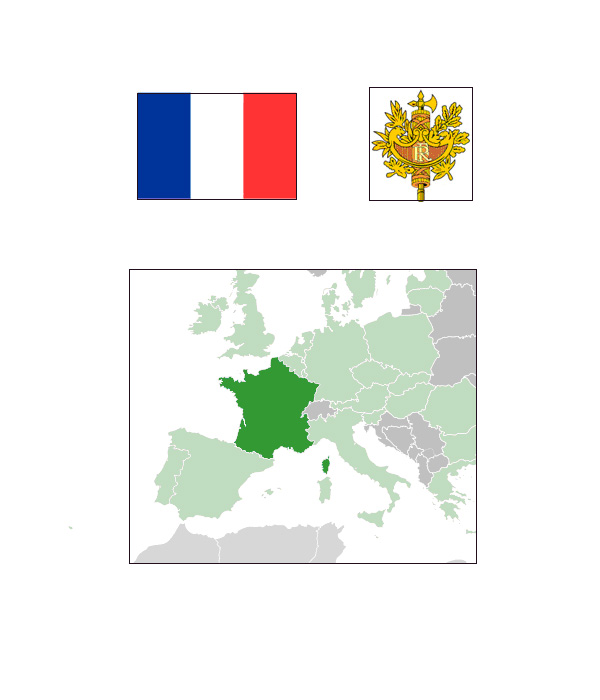 Who was the French leader during the Second World War?
France 50
Who was the French leader during the Second World War?
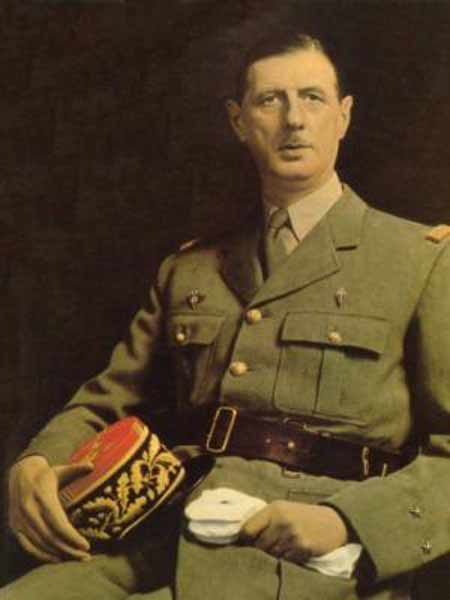 Charles de Gaulle
Poland 10
What is the capital city of Poland?
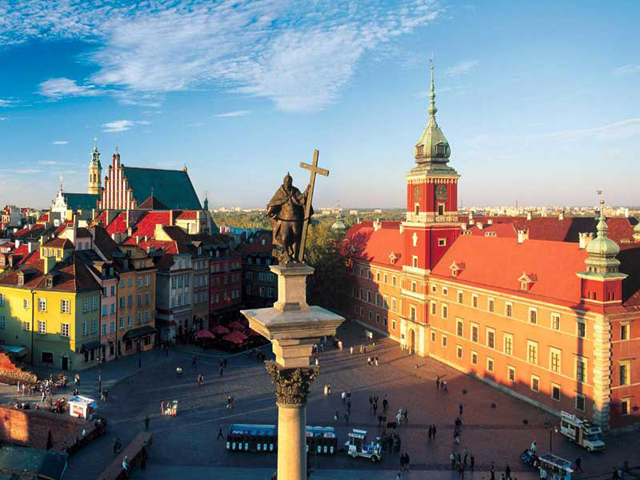 Poland 10
What is the capital city of Poland?
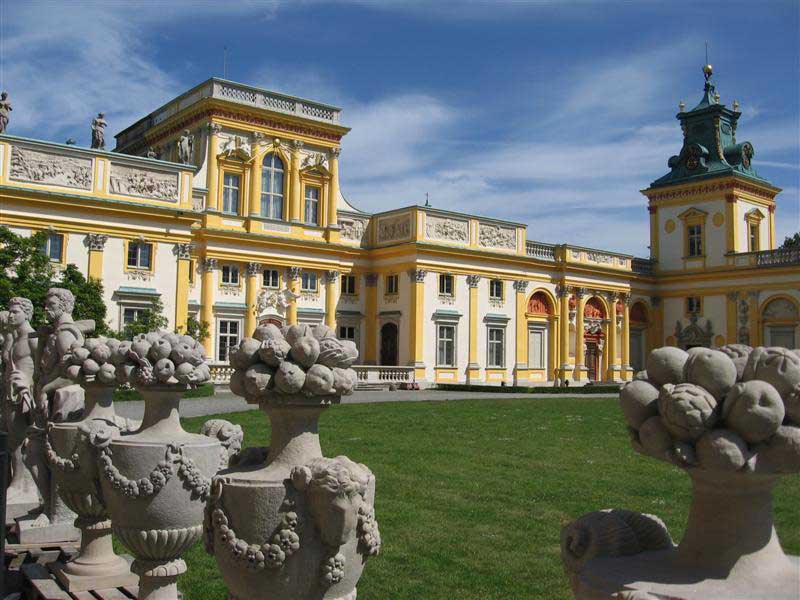 Warsaw
Poland 20
What sea is Poland washed by in  the north-west?
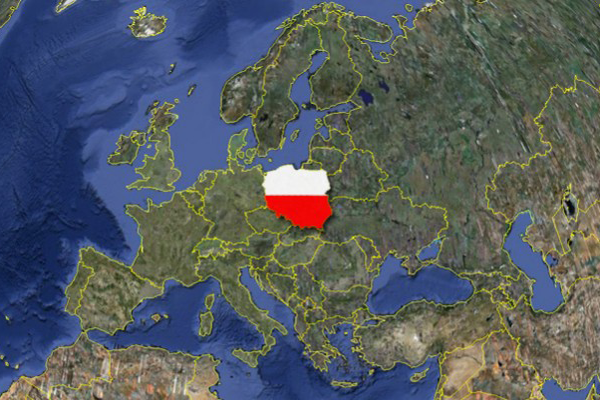 Poland 20
What sea is Poland washed by in  the north-west?
The Baltic Sea
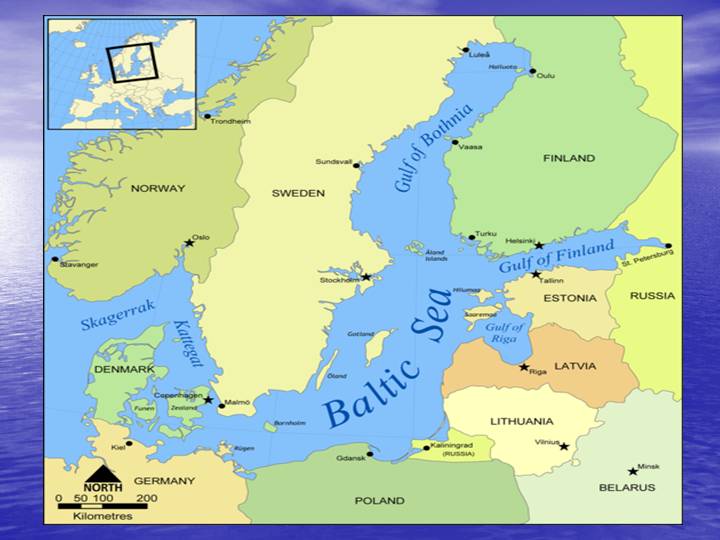 Poland 30
Polonez is the name of:

  polish dish
 polish bird
polish dance
Poland 30
Polonez is the name of:
 polish dish
 polish bird
polish dance
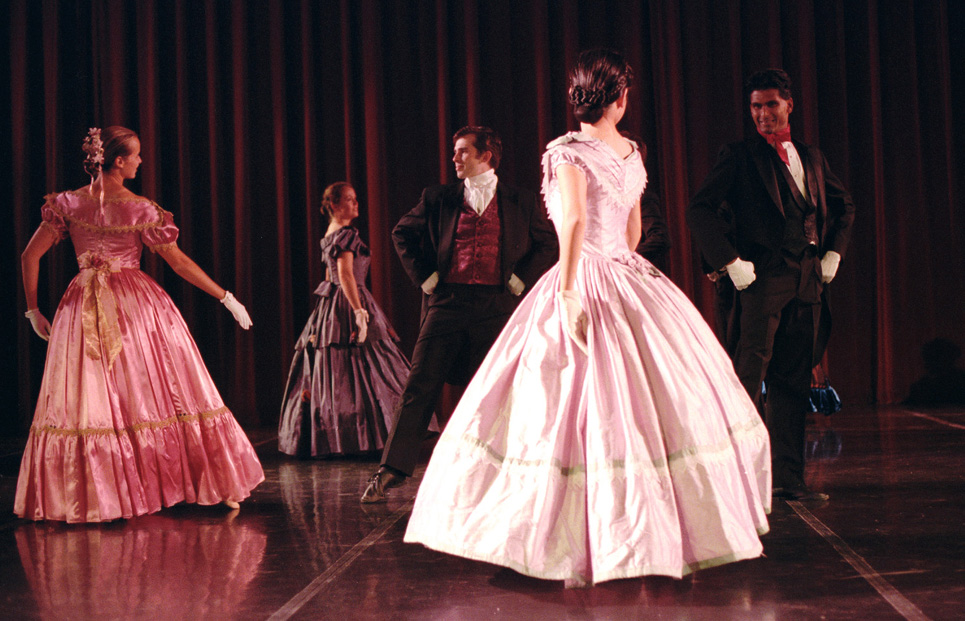 Poland 40
Which of these cities is Polish?
Prague
Lisbon
Krakow
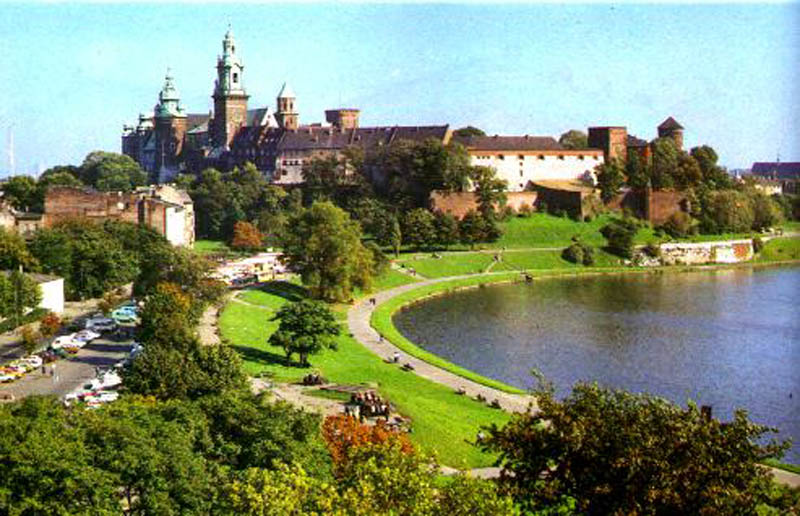 Poland 40
Which of these cities is Polish?
Prague
Lisbon
Krakow
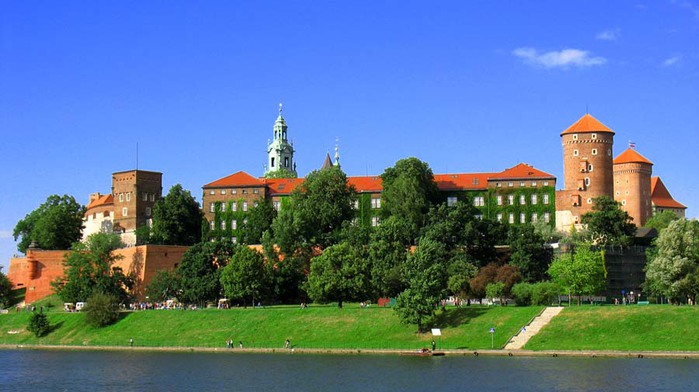 Poland 50
Which of these rivers is Polish?
The Elbe
The Vistula
The Loire
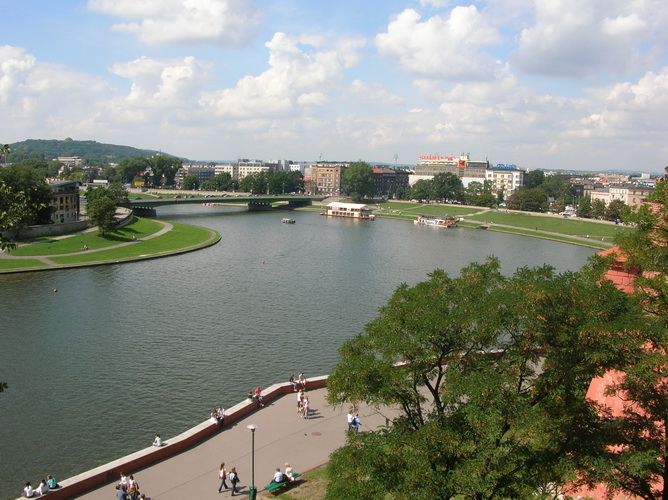 Poland 50
Which of these rivers is Polish?
The Elbe
The Vistula
The Loire
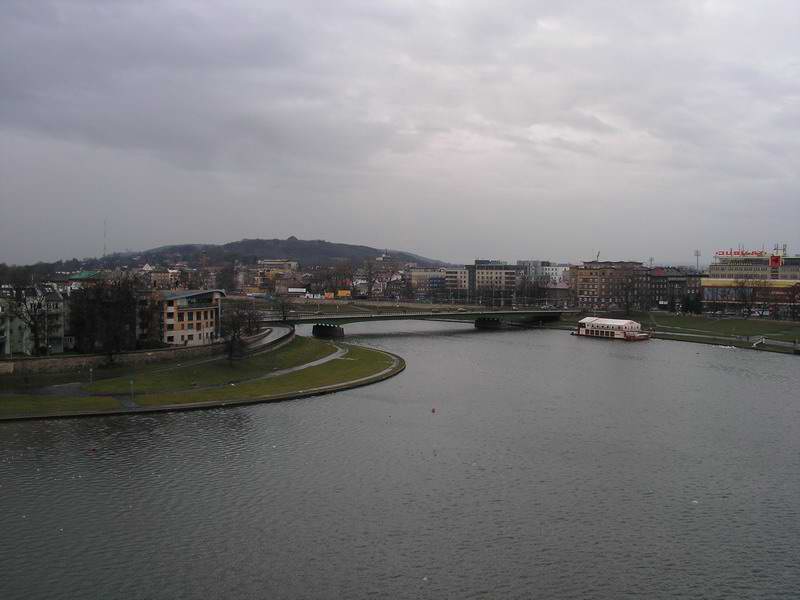 Greece 10
What is the capital of Greece?
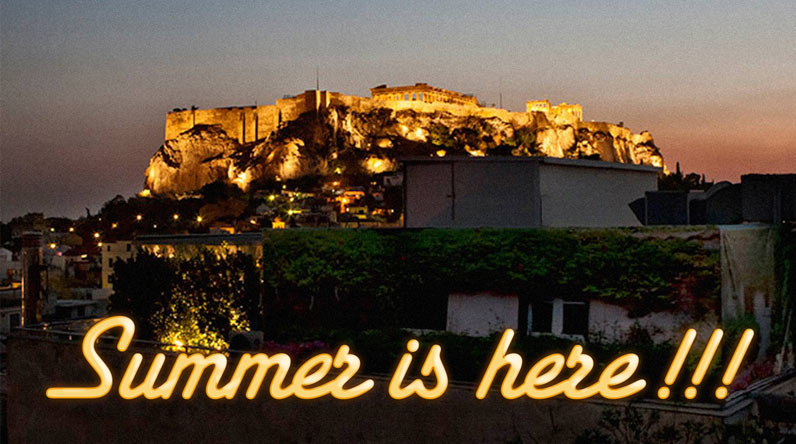 Greece 10
What is the capital of Greece?
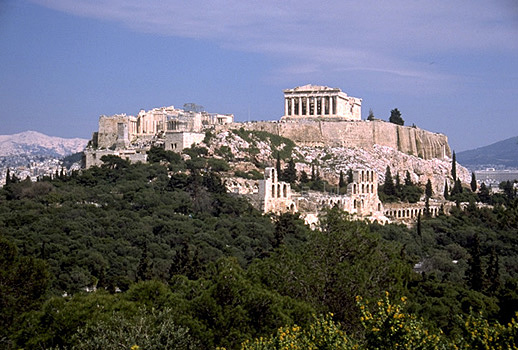 Athens
Greece 20
What language is spoken in Greece?
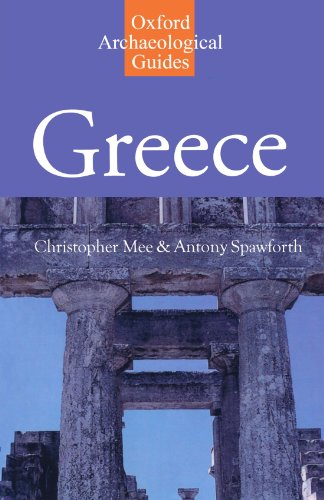 Greece 20
What language is spoken in Greece?

Greek  ("Greek language") is an independent branch of the Indo-European family of languages, native to the southern Balkans. It has the longest documented history of any Indo-European language, spanning 34 centuries of written records.
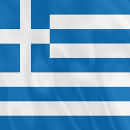 Greece 30
What is Crete?
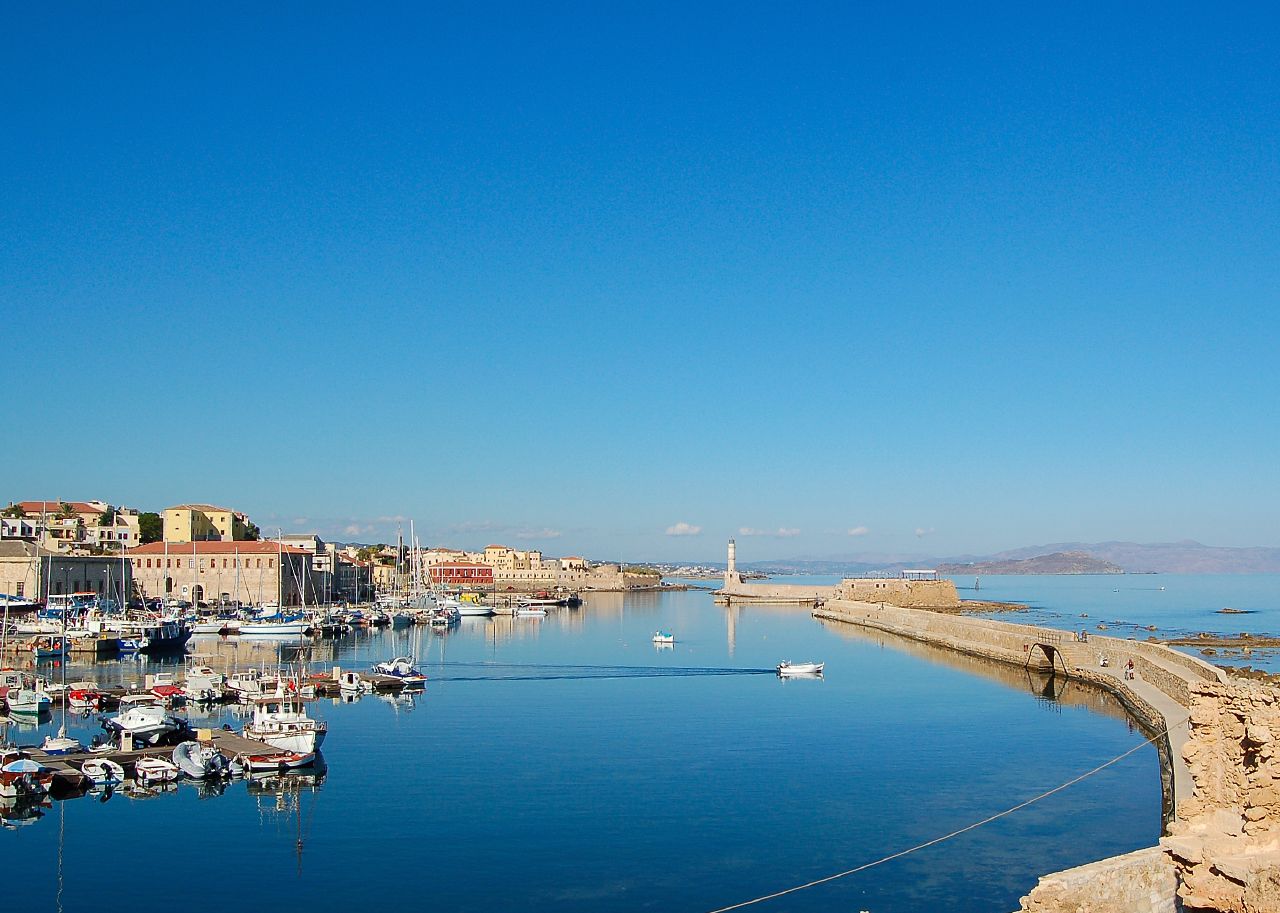 Greece 30
What is Crete?
Crete is the largest and most populous of the Greek islands, the fifth-largest island in the Mediterranean Sea, and one of the 13 administrative regions of Greece.
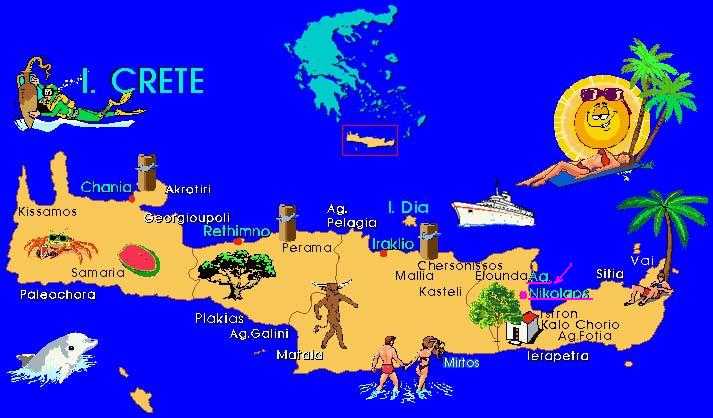 Greece 40
What popular contest originated from Greece?
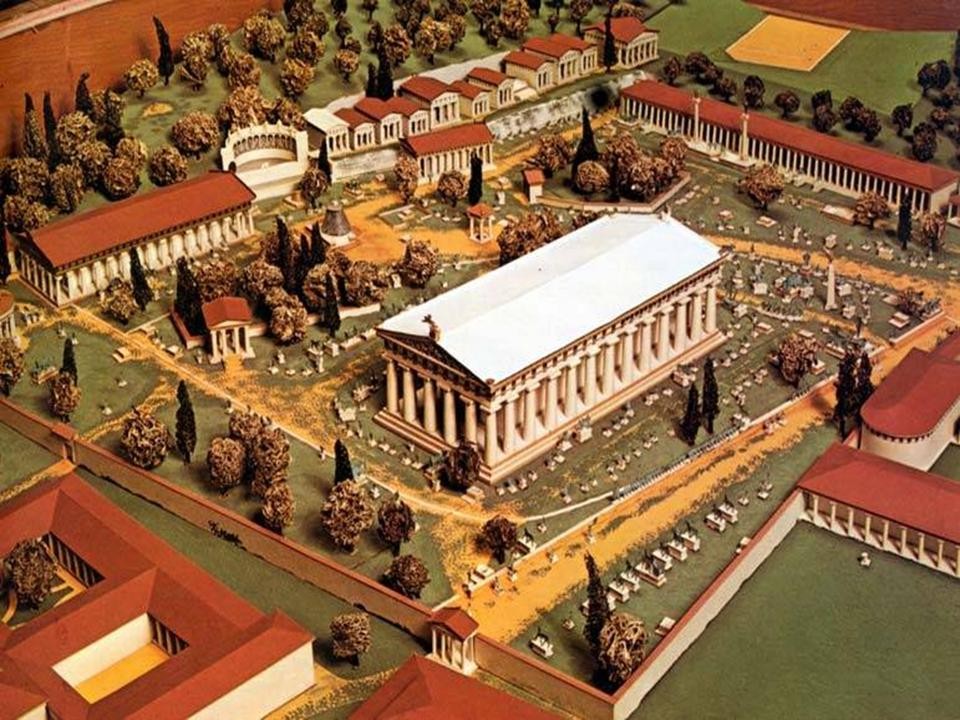 Greece 40
What popular contest originated from Greece?
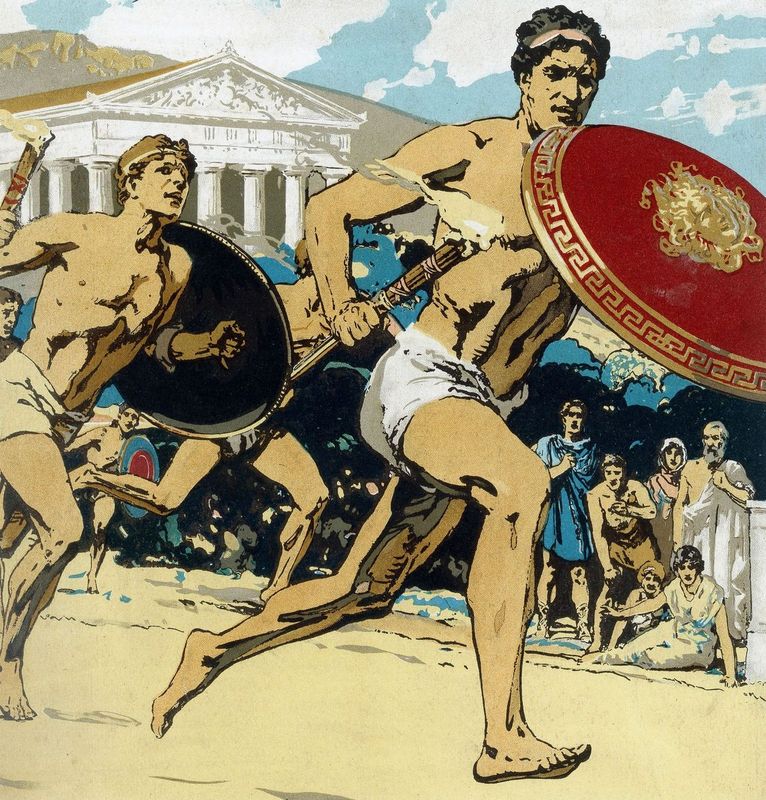 Olympic Games
Greece 50
In which peninsula is Greece situated?
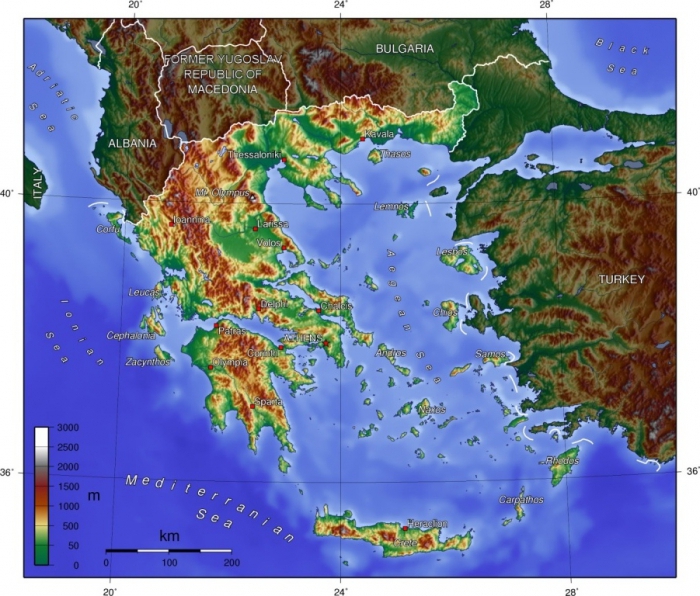 Greece 50
In which peninsula is Greece situated?
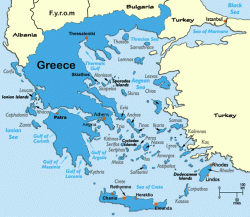 Balkans
Germany 10
What sea borders Germany in the North?
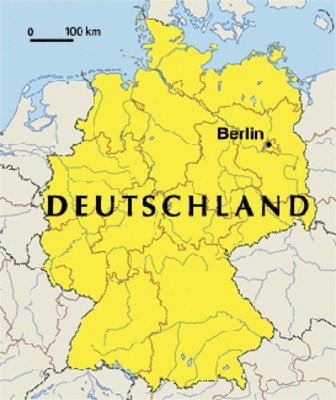 Germany 10
What sea borders Germany in the North?
the North Sea in the northwest and the Baltic Sea in the northeast
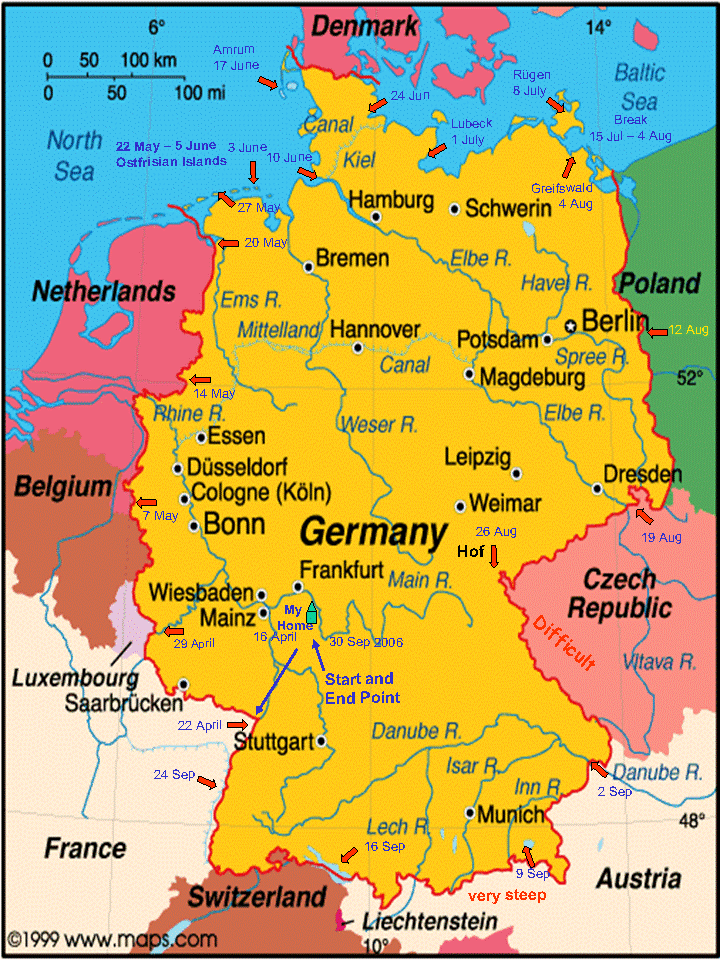 Germany 20
Where is Oktoberfest celebrated?
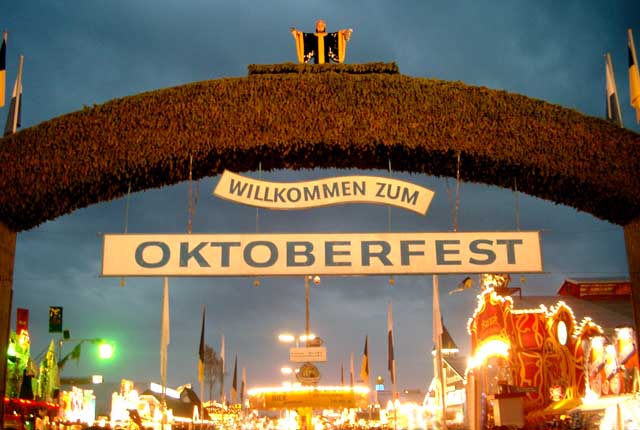 Germany 20
Where is Oktoberfest celebrated?

 Oktoberfest is the world's largest funfair held annually in Munich, Bavaria, Germany.
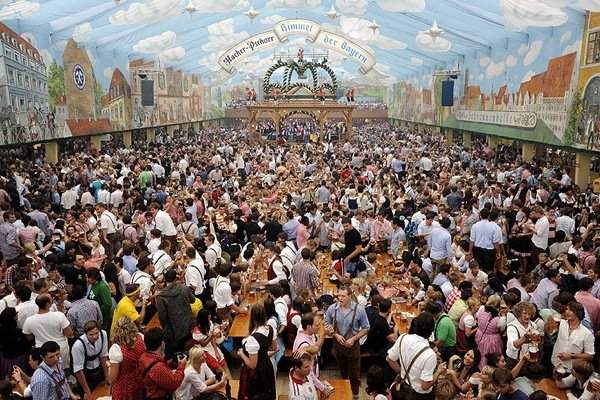 Germany 30
What is the Bundestag?
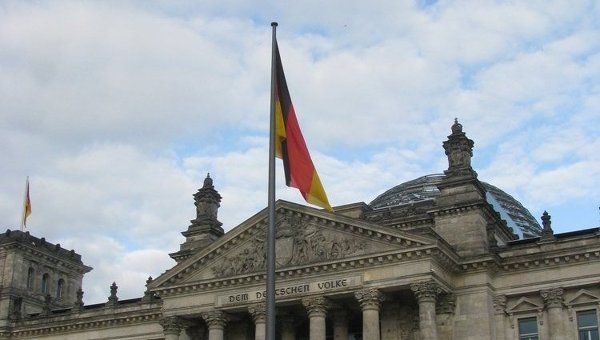 Germany 30
What is the Bundestag?
The Bundestag is a constitutional and legislative body in Germany.
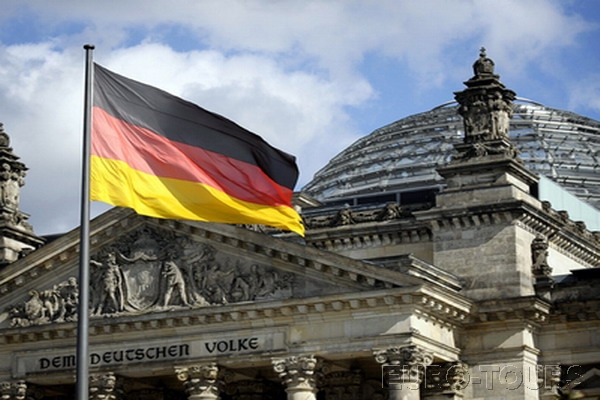 Germany 40
What do you call the head of government in Germany?
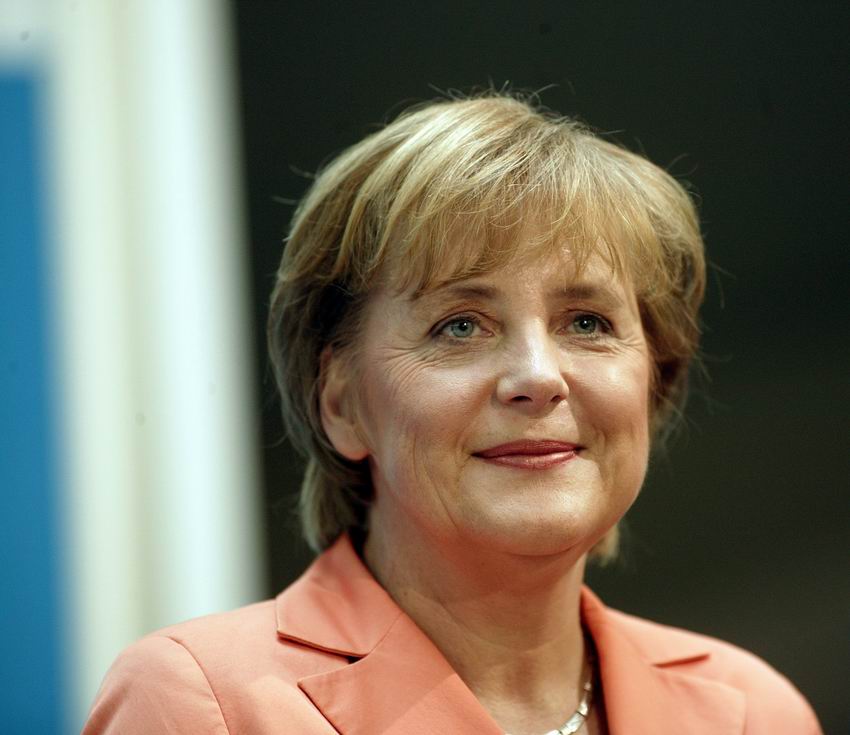 Germany 40
What do you call the head of government in Germany?
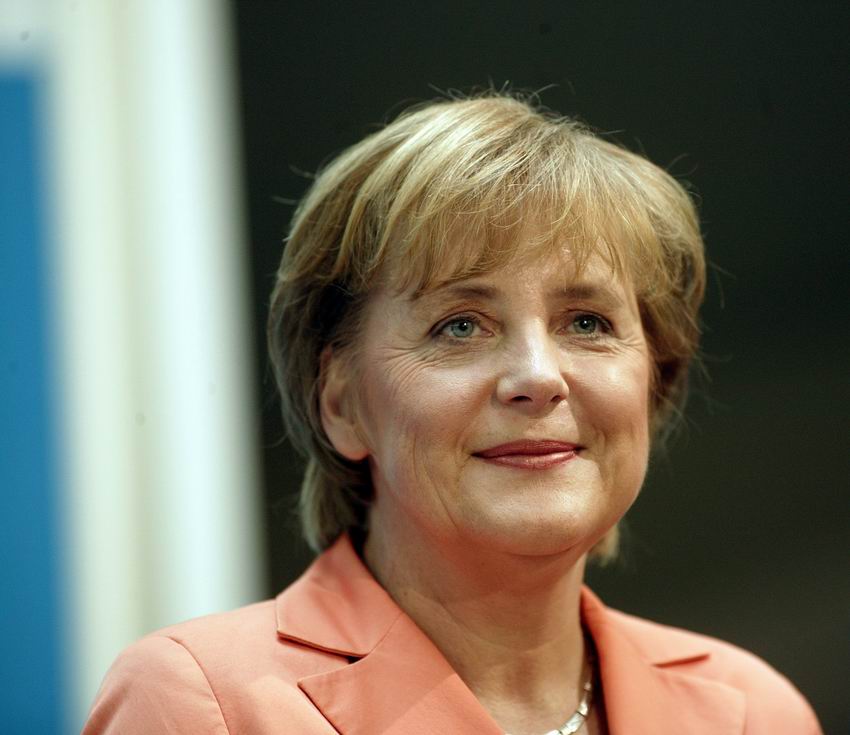 The Chancellor
Germany 50
Who was the leader of the Reformation of the church in Germany?

Wilhelm Tell
Martin Luther
Wolfgang A. Mozart
Germany 50
Who was the leader of the Reformation of the church in Germany?

Wilhelm Tell
Martin Luther
Wolfgang A. Mozart
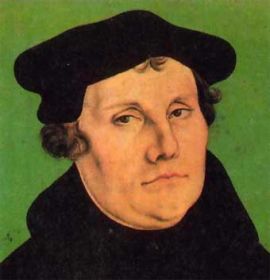 Интернет-источники
https://en.wikipedia.org/wiki/Russia
https://ru.wikipedia.org/wiki/%D0%E0%F1%EF%E0%E4_%D1%D1%D1%D0
http://en.wikipedia.org/wiki/Poland 
 http://en.wikipedia.org/wiki/France
 https://en.wikipedia.org/wiki/University_of_Paris 
http://en.wikipedia.org/wiki/Greece 
https://en.wikipedia.org/wiki/Germany
https://en.wikipedia.org/wiki/Oktoberfest